XXXX选择
学习目标
掌握
掌握
掌握
掌握
掌握
掌握
工作任务
一
数控XXXXXXXXXX特点
一、数控XXXXXXXXXXXXX
01
02
03
为使
精车
为
06
05
04
数控
数控
多数
工作任务
一
数控XXXXXXXXXXXXXXXXX特点
二、常用XXXXXXXXXXX种类
分为XXXXXXXXXXXXXX不转位和可转位两种。
XXX式
XXXX式
按XXX
XXX分类
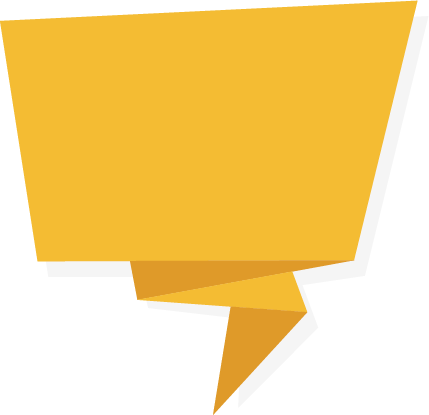 目前XXXXXXXXXXXXXXXXXXXXXX
内XXX
XXXX
目前XXXXXXXXX
工作任务
XXXXX具
XXXX具
C
XXXX刀具
B
D
聚XXXX刀具
XXXXX具
E
A
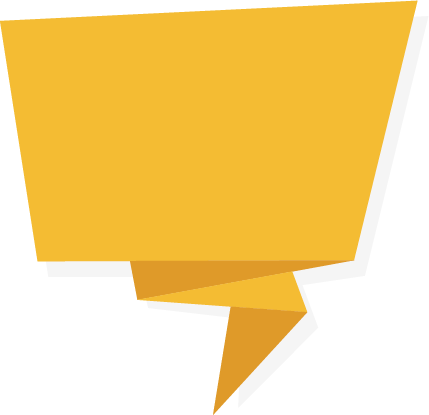 按XXXX造
所用XXXXX
目前XXXXXXXXXXX硬质合金刀具。
工作任务
1
外圆XXX
2
XXXX
3
XXX
按XXXXX工艺分类
4
切断XXX
5
切槽XXX
6
XXXX
工作任务
三
数控XXXXXXXXXXXX的因素
二、影响XXXXXXXXXX因素
所谓刀具耐用工作经历工作经历工作经历工作经历工作经历工作经历工作经历工作经历工作经历工作经历工作经历工作经历工作经历工作经历工作经历工作经历刀具耐用度的因素如下：
02
03
04
01
XXXXXXX
XXXX
XXXXXX
XXX料
工作任务
四
数控可XXXXXXXX
外圆及端面车刀
外圆车刀
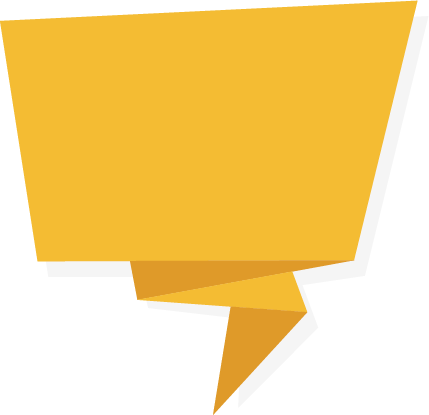 常见XXXXXXXXX刀
内孔车刀
螺纹车刀
切槽刀
工作任务
数控可XXXXXX形式
可转位车刀工作经历工作经历工作经历工作经历工作经历工作经历工作经历工作经历工作经历工作经历工作经历工作经历工作经历工作经历工作经历工作经历工作经历工作经历工作经历工作经历图所示：
杠杆式
楔块式
楔块上压式
工作任务
刀片形状主要XXXXXXXXXXXXXXXXXX切削XXXXXXXXXXX和刀片的转位次XXXXXXXXXXXX工作经历工作经历工作经历工作经历工作经历工作经历工作经历工作经历工作经历工作经历工作经历工作经历工作经历工作经历工作经历工作经历工作经历工作经历
刀片形状的选择
切削XXXXXXXX
通用性XXXXXXXXXXXXX
工作任务
DSF刀XXXXXXX
工作任务
工作任务
XXXXX择
弯头或XXXXX可分为：
1
2
3
右手刀R（右手）
左手刀L（左手）
左右刀N（左右手）
右手
左手
要工作经历工作经历工作经历工作经历工作经历工作经历工作经历工作经历工作经历工作经历需要的进给方向等。
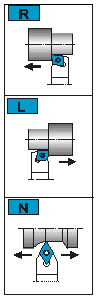 工作任务
工作任务
XXXX选择
为了使XXXXXXXXXXX方式有如下基本要求：
夹XXXX
XXX
A
B
不XXXXXX
确保XXXXXX精度
排屑XXXXXX
结XXXX单
C
D
有足够XXXXXXXXXX
操作XXXXXXXXX时间
工作任务
五
XXXXXXXXX
中心钻XXXXXXXXXXX型式：
不
带
带
弧
A型
B型
C型
R型
工作任务
加工直径XXXXXXXXXXXXXXX
具体如下图所示：
A型XXXX
B型XXX
A、B、 XXXXX
工作任务
六
车XXXXX